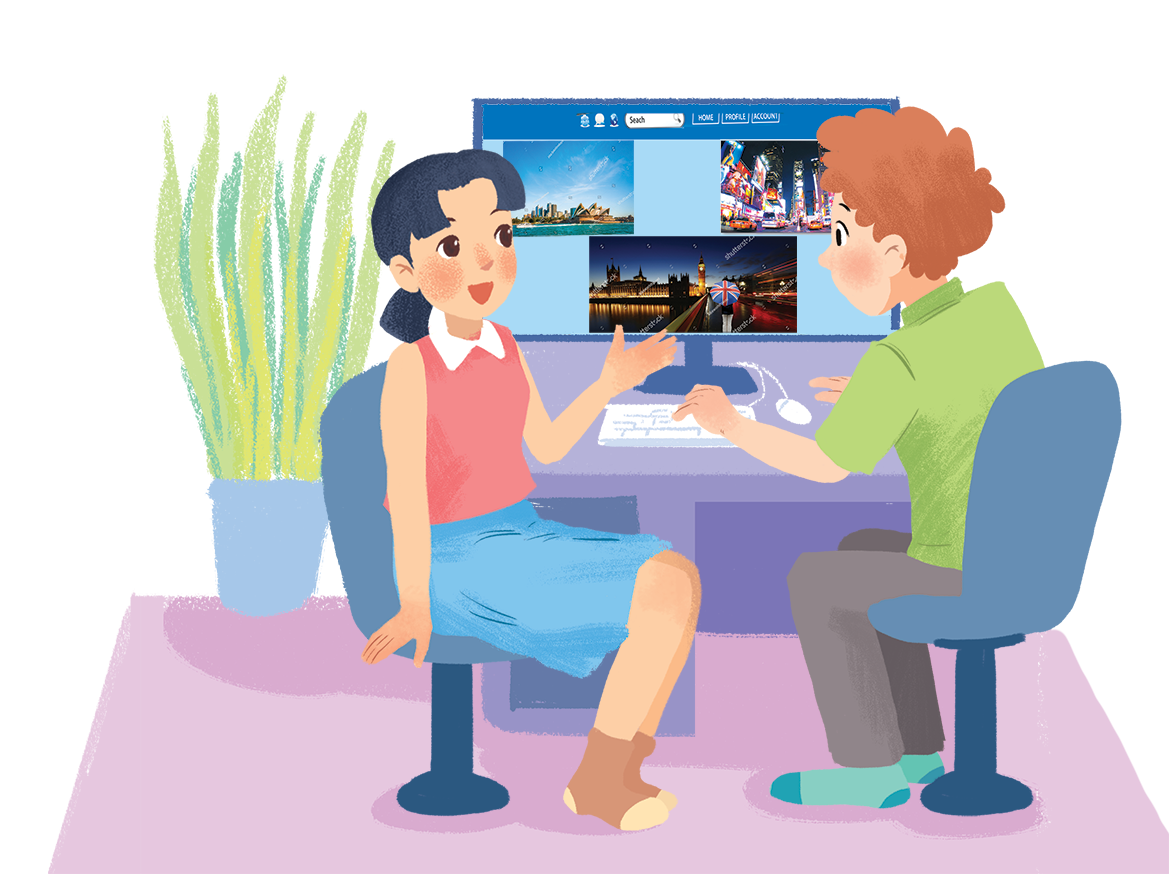 WELCOME TO OUR CLASS!
What city is it?
Friday, March 14th , 2025

UNIT 9: CITIES OF THE WORLD
Lesson 6: Skills 2
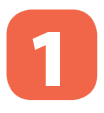 Work in groups. Discuss and answer the questions.
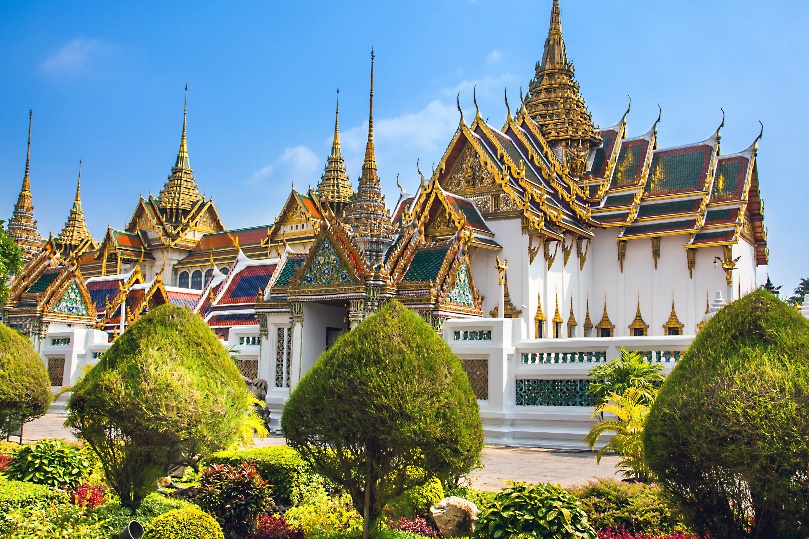 Where is Bangkok?
What is Bangkok famous for?
2.
It’s the capital of  Thailand
1.
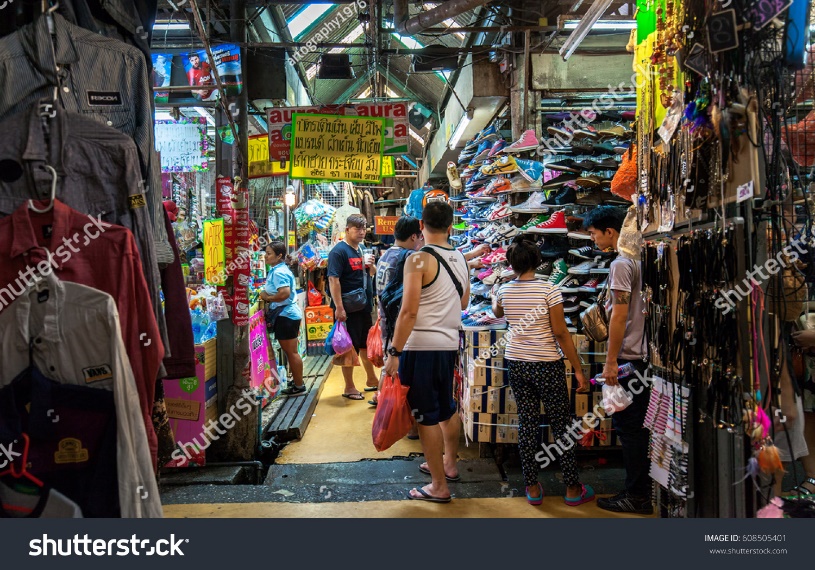 It’s famous for pagodas, markets, food….
Listen and tick () T (True) or F (False).
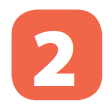 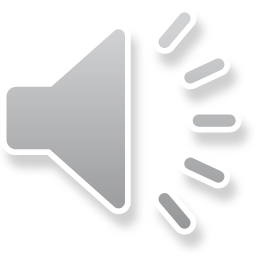 GETTING LUCKY MONEY
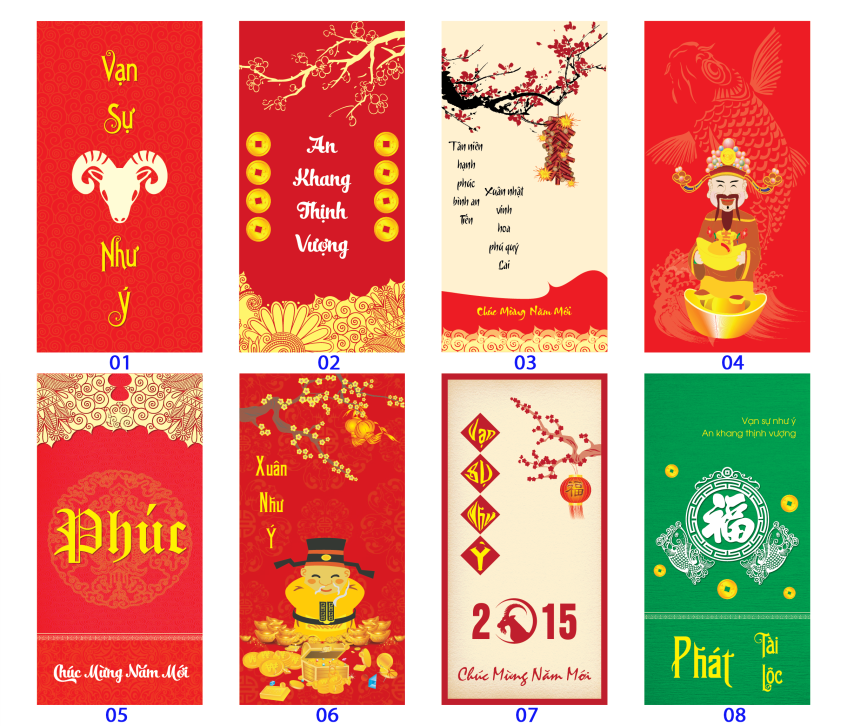 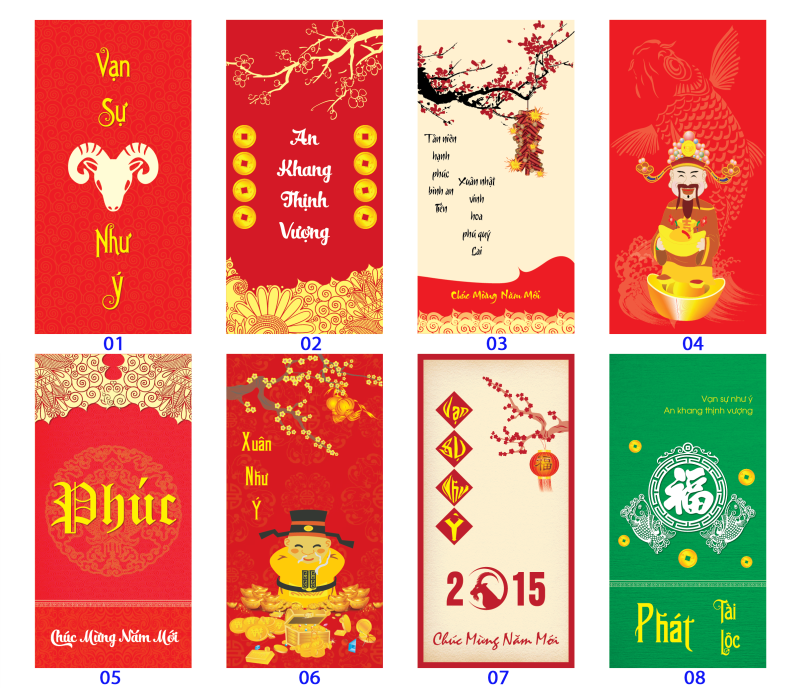 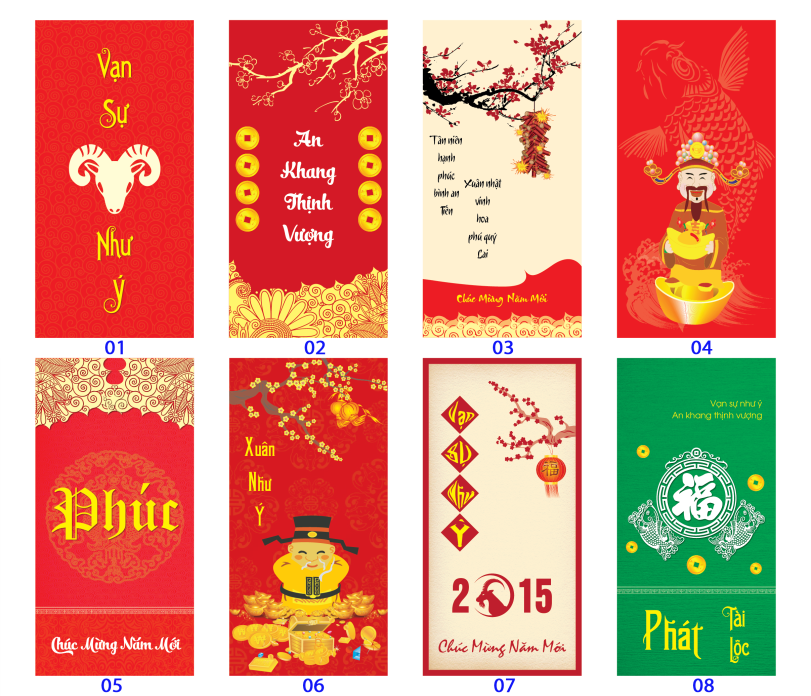 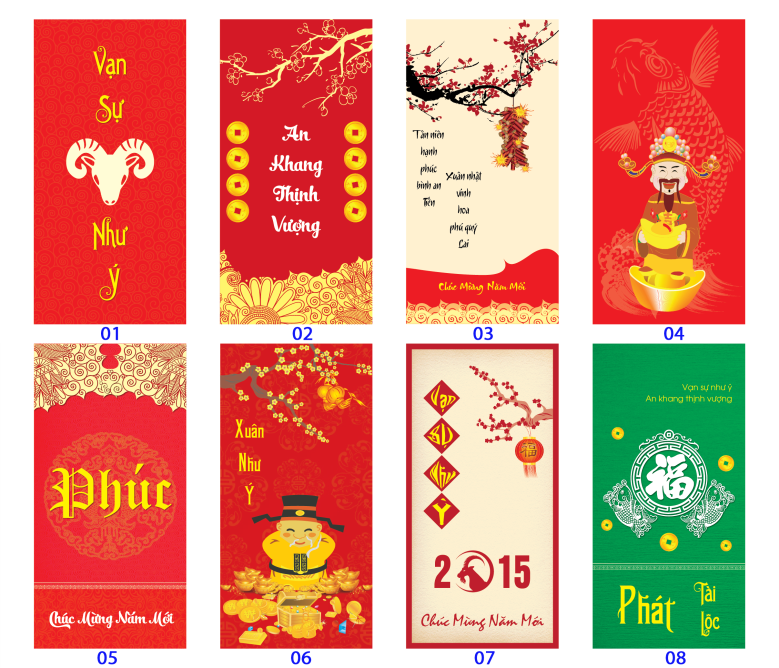 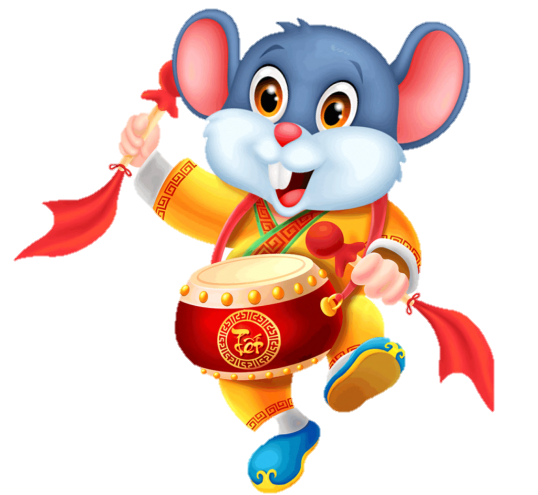 START
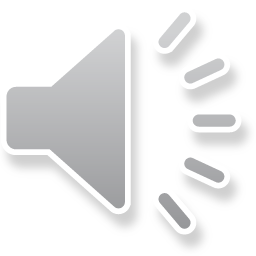 1. Bangkok is famous for palaces.
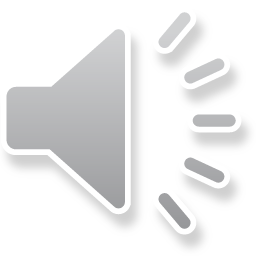 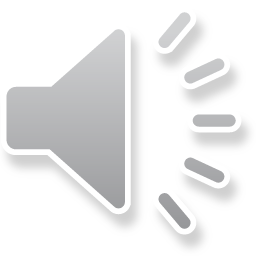 5
3
10
8
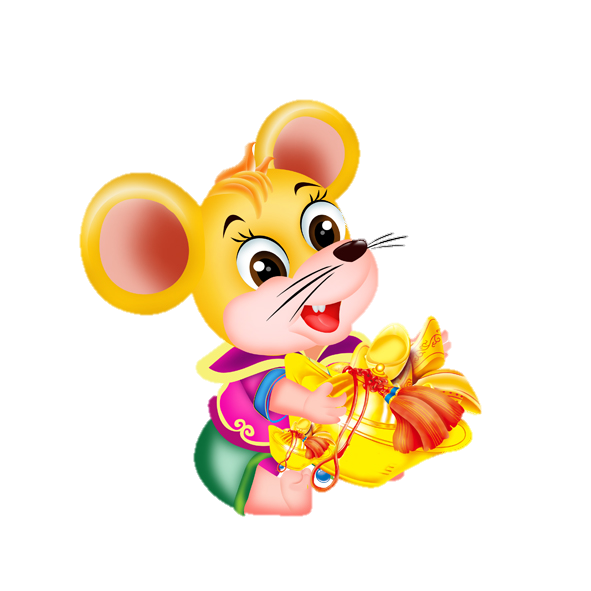 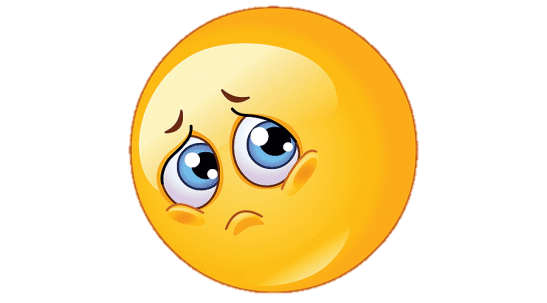 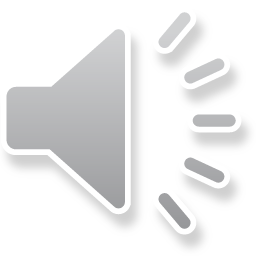 True
False
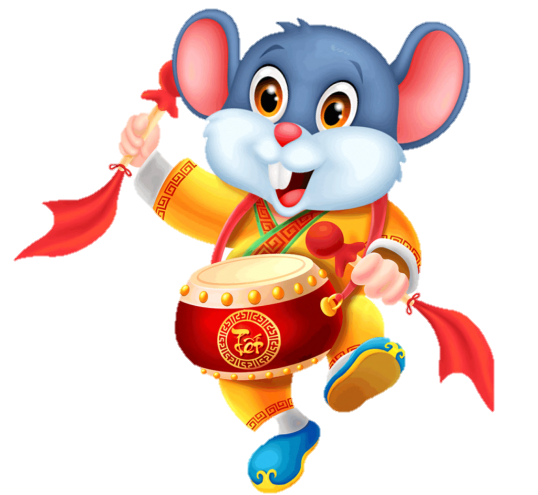 ?
stop
START
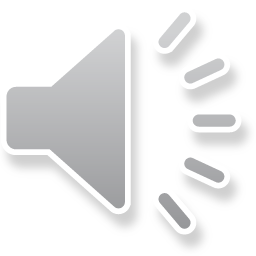 2. Things at Chatuchak market are expensive.
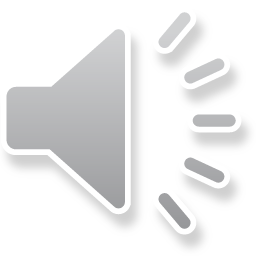 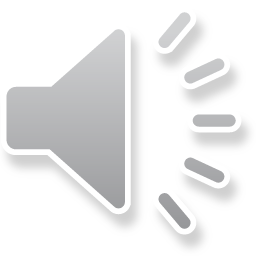 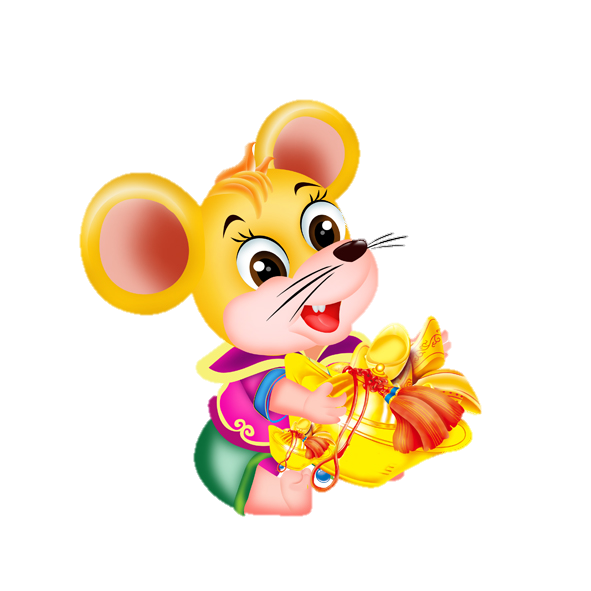 5
3
10
8
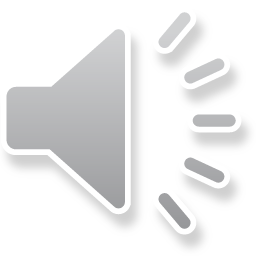 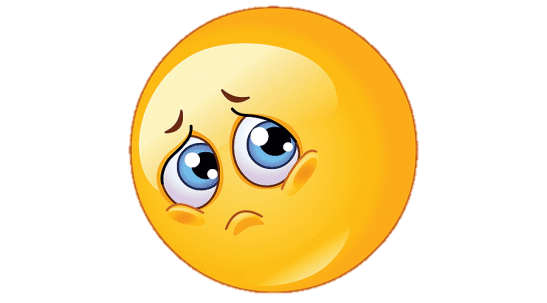 True
False
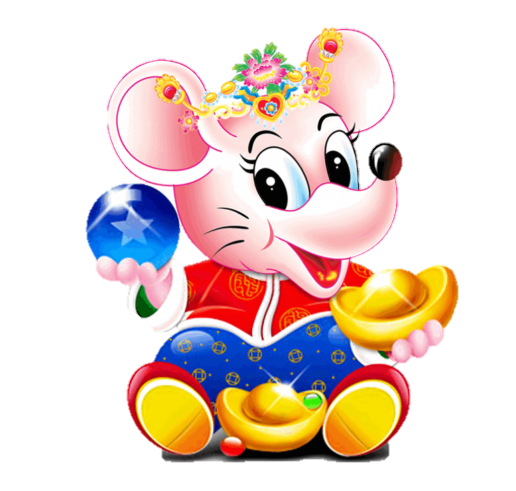 ?
stop
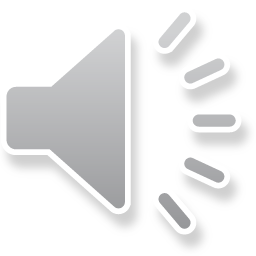 START
3. The floating market is on the sea.
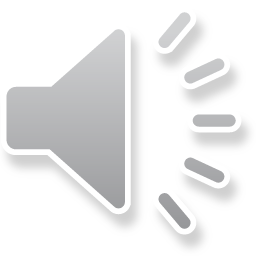 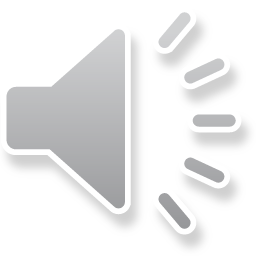 5
3
10
8
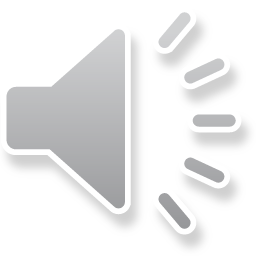 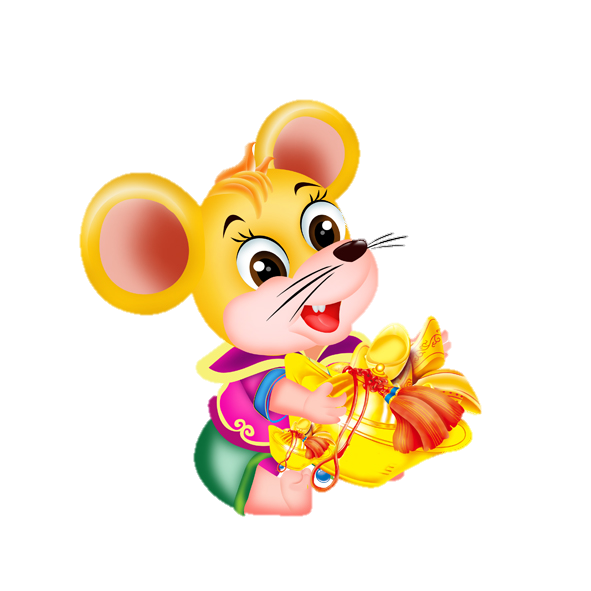 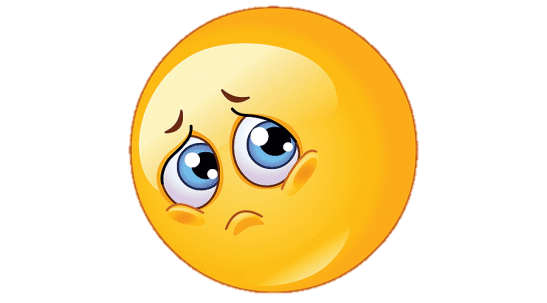 True
False
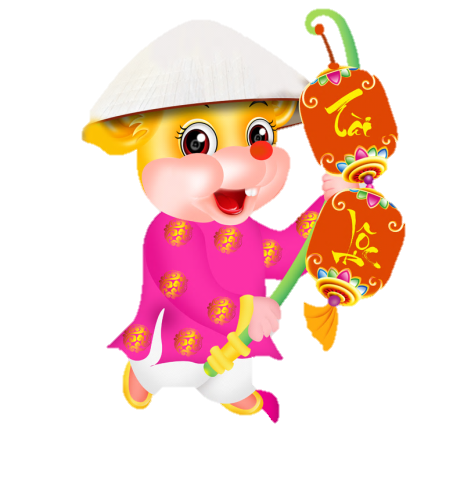 ?
stop
START
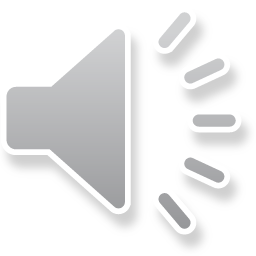 4. You can find food stalls all around Bangkok.
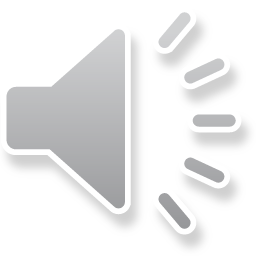 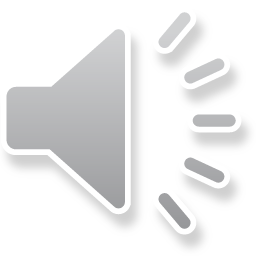 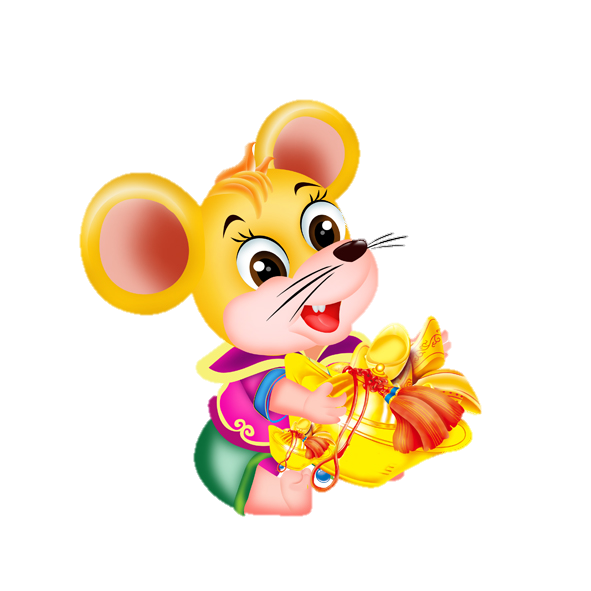 5
3
10
8
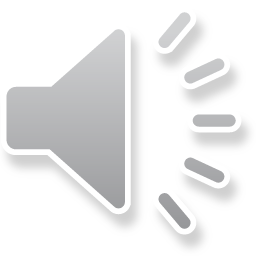 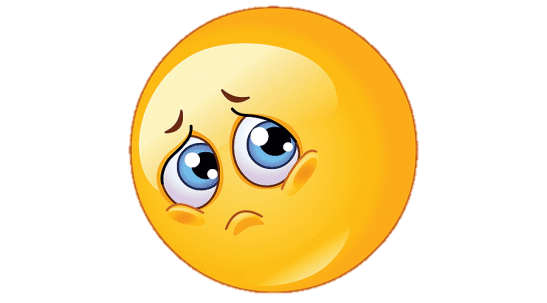 False
True
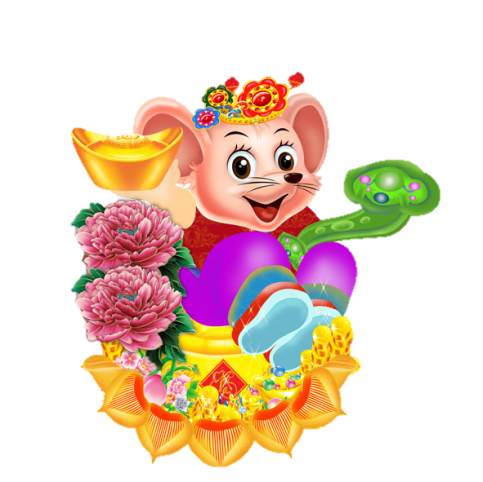 ?
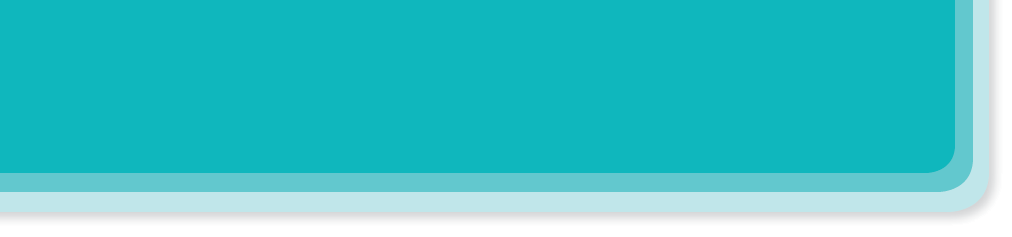 SUGGEST
Bangkok is famous for its markets and street food.Visit the Chatuchak, the largest weekend market in the world. There are over 15,000 stalls selling nearly everything, at cheap prices. It’s only five minutes’ walk from the station. When you visit this market, you can see part of Thai people’s life.
Another interesting type of market is the floating market on the river. Don’t forget to try street food in Bangkok. It’s easy to find food stalls all around Bangkok, serving different Thai dishes. They are really delicious.
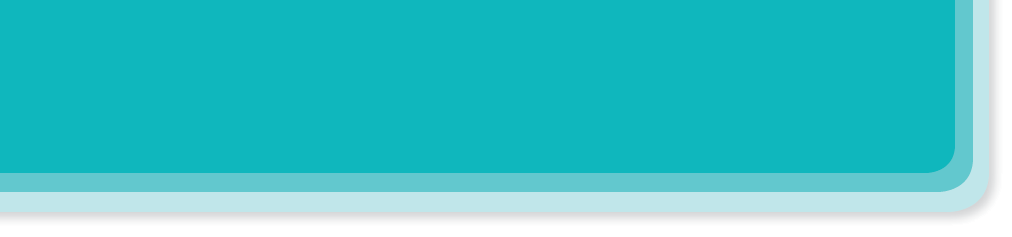 SUGGEST
Bangkok is famous for its markets and street food.Visit the Chatuchak, the largest weekend market in the world. There are over 15,000 stalls selling nearly everything, at cheap prices. It’s only five minutes’ walk from the station. When you visit this market, you can see part of Thai people’s life.
Another interesting type of market is the floating market on the river. Don’t forget to try street food in Bangkok. It’s easy to find food stalls all around Bangkok, serving different Thai dishes. They are really delicious.
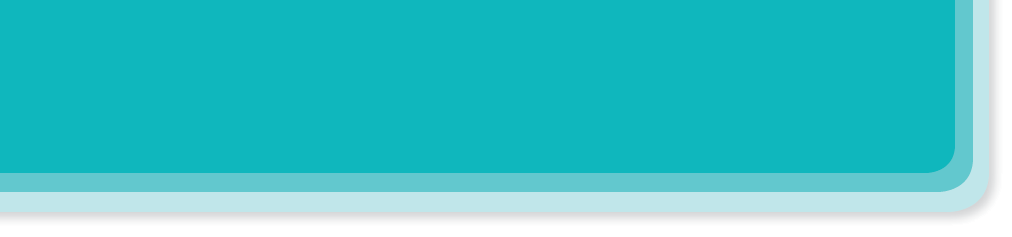 SUGGEST
Bangkok is famous for its markets and street food.Visit the Chatuchak, the largest weekend market in the world. There are over 15,000 stalls selling nearly everything, at cheap prices. It’s only five minutes’ walk from the station. When you visit this market, you can see part of Thai people’s life.
Another interesting type of market is the floating market on the river. Don’t forget to try street food in Bangkok. It’s easy to find food stalls all around Bangkok, serving different Thai dishes. They are really delicious.
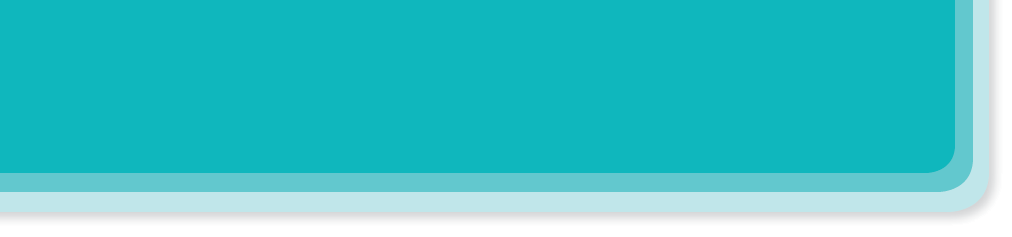 SUGGEST
Bangkok is famous for its markets and street food.Visit the Chatuchak, the largest weekend market in the world. There are over 15,000 stalls selling nearly everything, at cheap prices. It’s only five minutes’ walk from the station. When you visit this market, you can see part of Thai people’s life.
Another interesting type of market is the floating market on the river. Don’t forget to try street food in Bangkok. It’s easy to find food stalls all around Bangkok, serving different Thai dishes. They are really delicious.
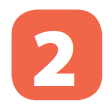 Listen and tick () T (True) or F (False).
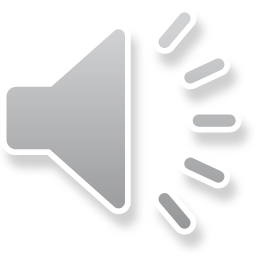 



Listen again and fill each gap with one word / number.
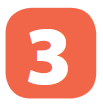 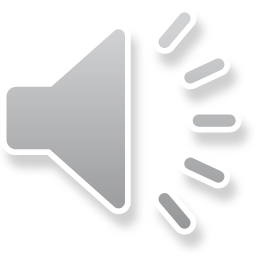 Chatuchak market has over               stalls.
1.
Chatuchak market is about           minutes’ walk from the station.
2.
Street food in Bangkok is                   .
You can see part of Thai people’ s                at a market.
3.
4.
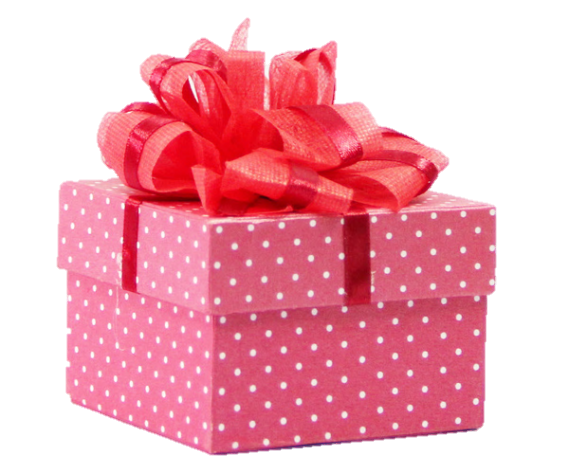 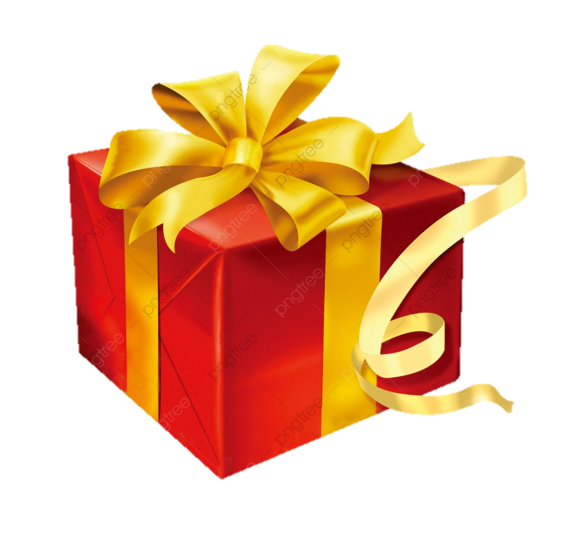 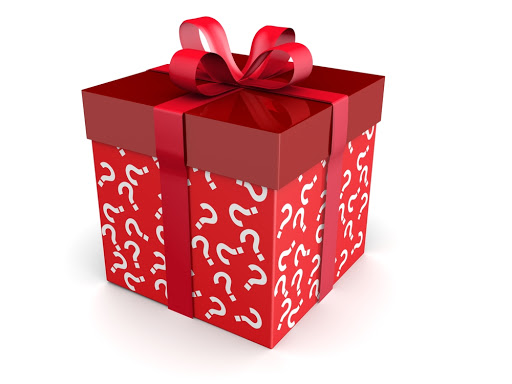 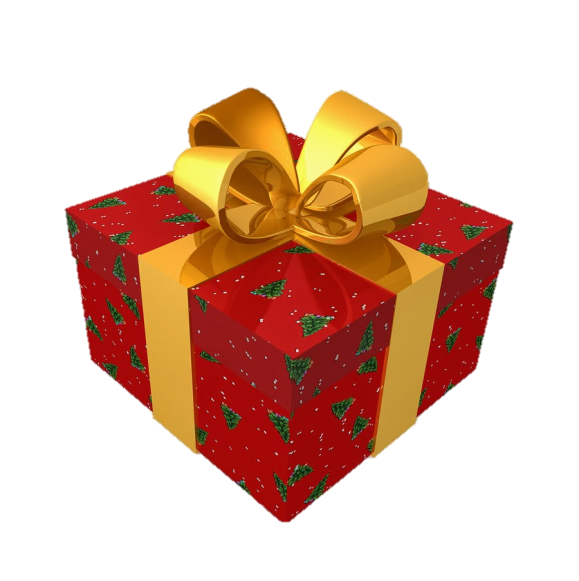 90 marks
80 marks
100 marks
70 marks
MYSTERY PRESENTS
stop
START
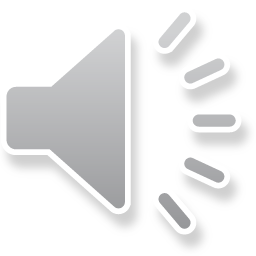 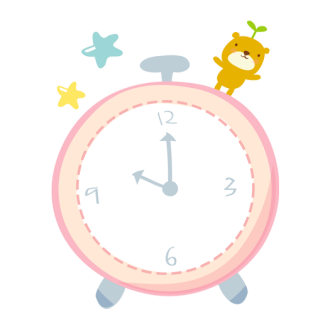 1. Chatuchak market has over               ……………..stalls.
12
3
9
6
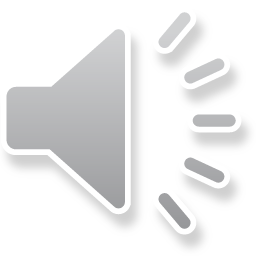 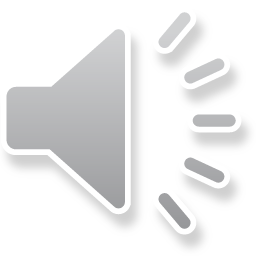 A.15.000
Great
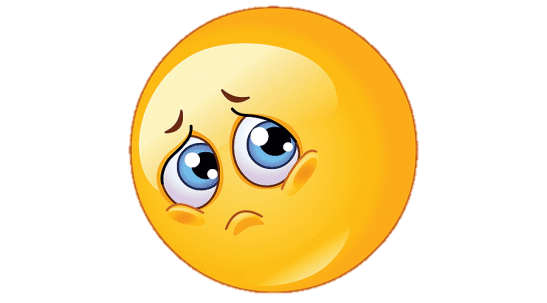 B. 14.000
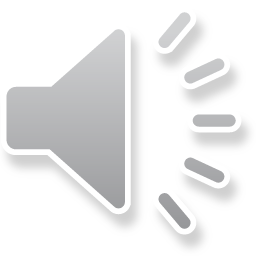 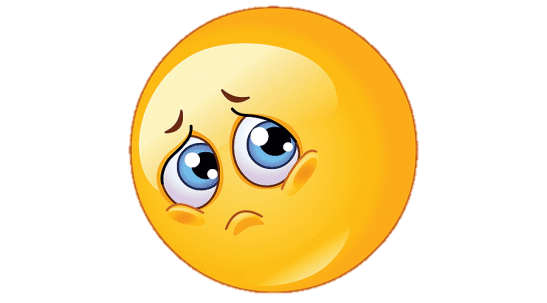 C. 13.000
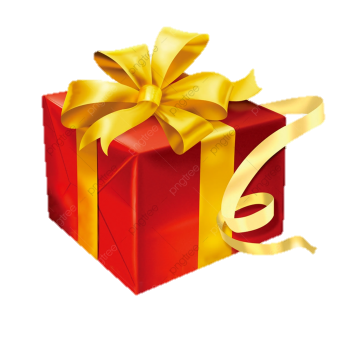 ?
stop
START
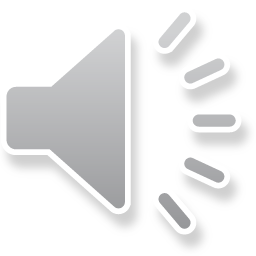 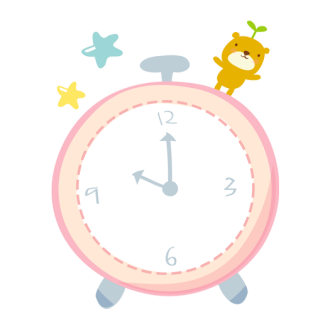 2. Chatuchak market is about …….. minutes’ walk from the station.
12
3
9
6
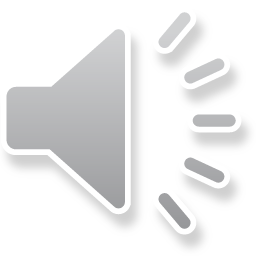 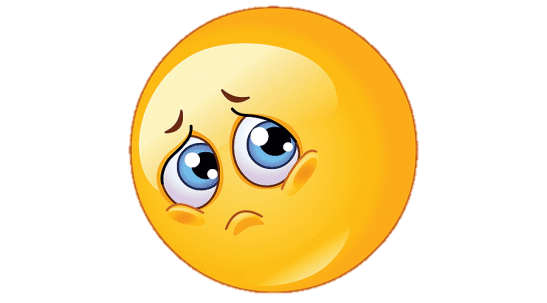 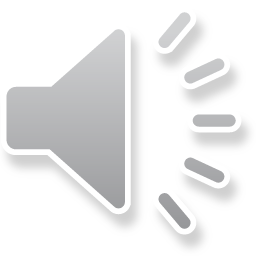 A. 4
B. 5
Good job
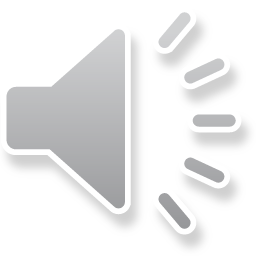 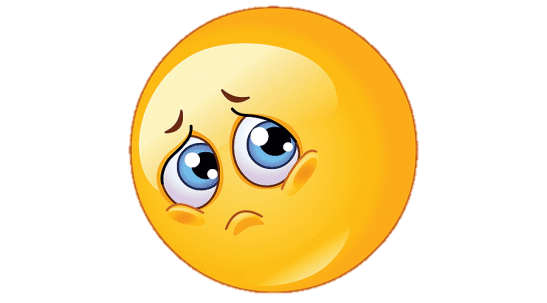 C. 6
?
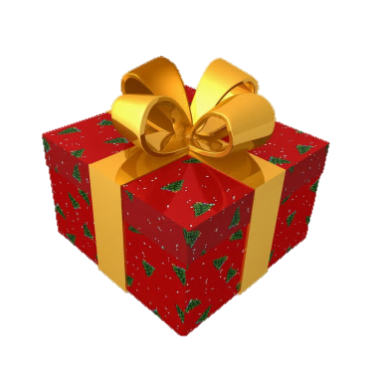 stop
START
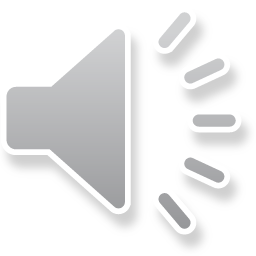 3. You can see part of Thai people’s                ……..at a market.
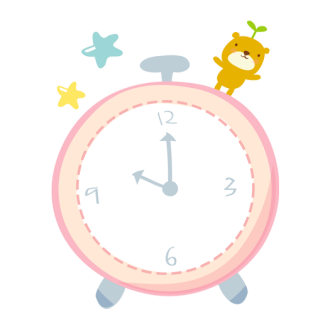 12
3
9
6
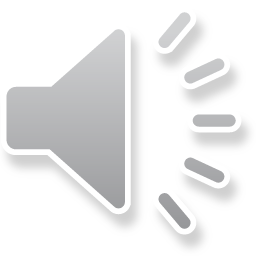 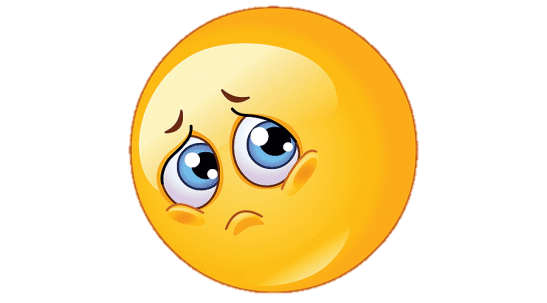 A. sale
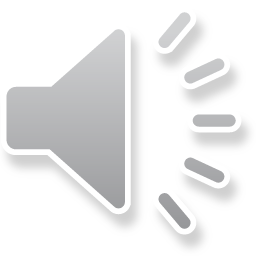 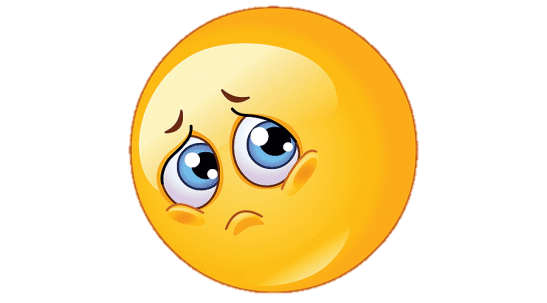 B. shops
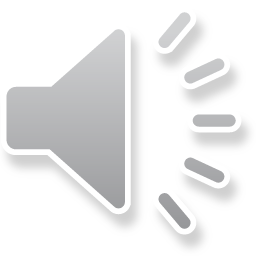 C. life
Wonderful
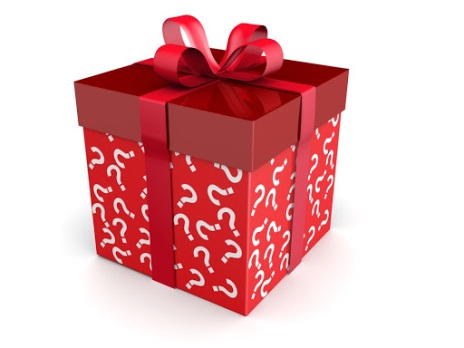 ?
stop
START
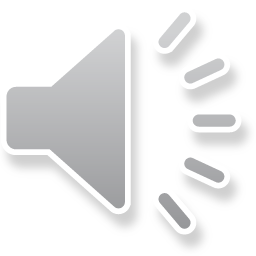 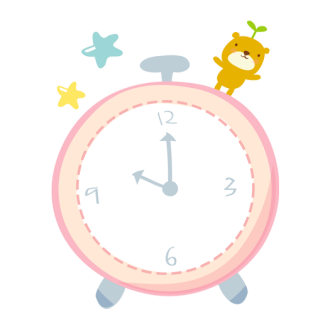 4. Street food in Bangkok is……………
12
3
9
6
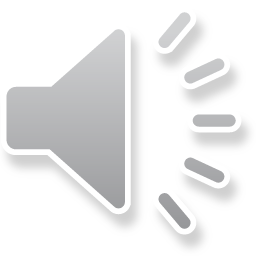 Very well
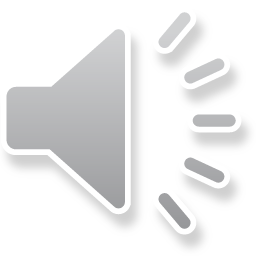 A. delicious
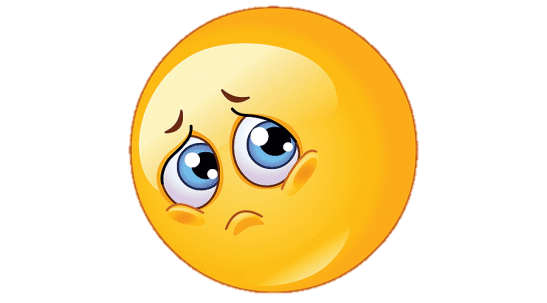 B. bad
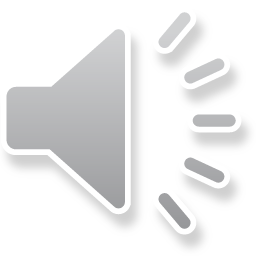 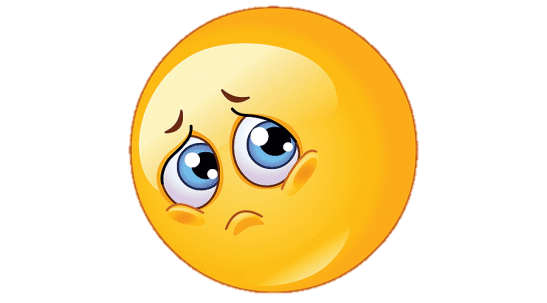 C. very bad
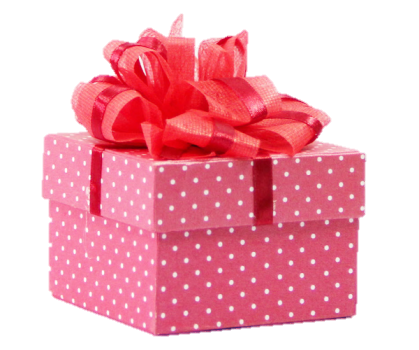 ?
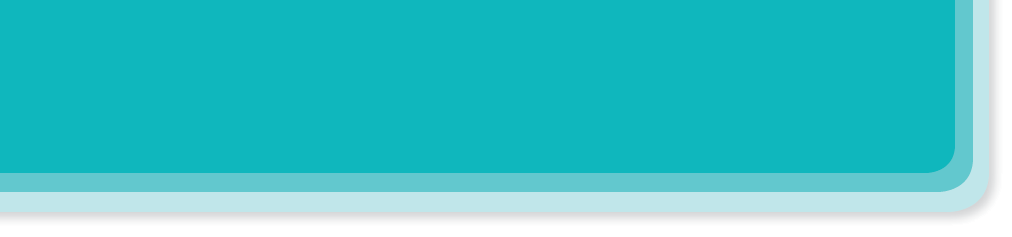 SUGGEST
Bangkok is famous for its markets and street food.Visit the Chatuchak, the largest weekend market in the world. There are over 15,000 stalls selling nearly everything, at cheap prices. It’s only five minutes’ walk from the station. When you visit this market, you can see part of Thai people’s life.
Another interesting type of market is the floating market on the river. Don’t forget to try street food in Bangkok. It’s easy to find food stalls all around Bangkok, serving different Thai dishes. They are really delicious.
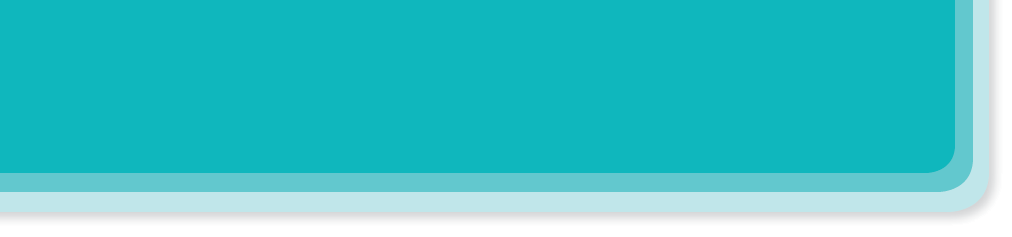 SUGGEST
Bangkok is famous for its markets and street food.Visit the Chatuchak, the largest weekend market in the world. There are over 15,000 stalls selling nearly everything, at cheap prices. It’s only five minutes’ walk from the station. When you visit this market, you can see part of Thai people’s life.
Another interesting type of market is the floating market on the river. Don’t forget to try street food in Bangkok. It’s easy to find food stalls all around Bangkok, serving different Thai dishes. They are really delicious.
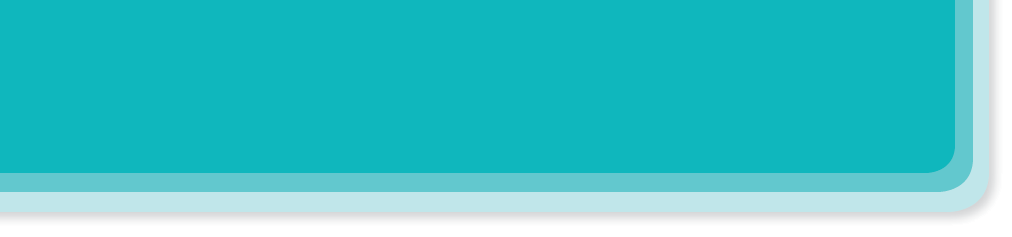 SUGGEST
Bangkok is famous for its markets and street food.Visit the Chatuchak, the largest weekend market in the world. There are over 15,000 stalls selling nearly everything, at cheap prices. It’s only five minutes’ walk from the station. When you visit this market, you can see part of Thai people’s life.
Another interesting type of market is the floating market on the river. Don’t forget to try street food in Bangkok. It’s easy to find food stalls all around Bangkok, serving different Thai dishes. They are really delicious.
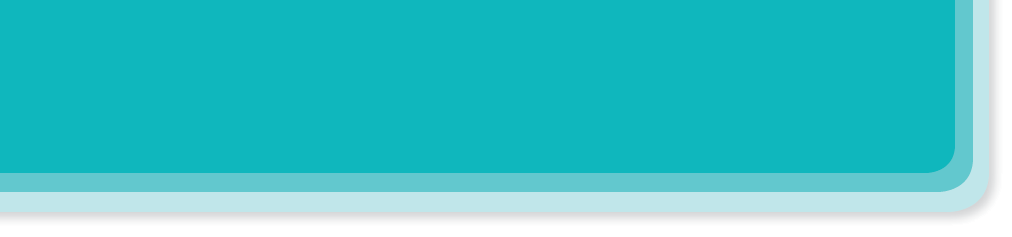 SUGGEST
Bangkok is famous for its markets and street food.Visit the Chatuchak, the largest weekend market in the world. There are over 15,000 stalls selling nearly everything, at cheap prices. It’s only five minutes’ walk from the station. When you visit this market, you can see part of Thai people’s life.
Another interesting type of market is the floating market on the river. Don’t forget to try street food in Bangkok. It’s easy to find food stalls all around Bangkok, serving different Thai dishes. They are really delicious.
Listen again and fill each gap with one word / number.
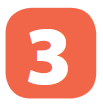 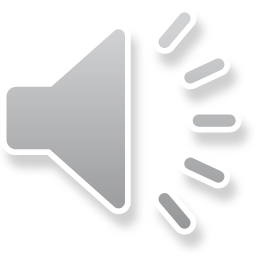 1.
Chatuchak market has over               stalls.
15,000
2.
3.
4.
Chatuchak market is about           minutes’ walk from the station.
You can see part of Thai people’s                at a market.
Street food in Bangkok is                     .
5
life
delicious
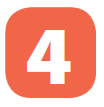 Work in groups. Talk about a city in your country, using the questions below as a guide.
What can you see there?
What is it like?
What can you do there?
Group 1
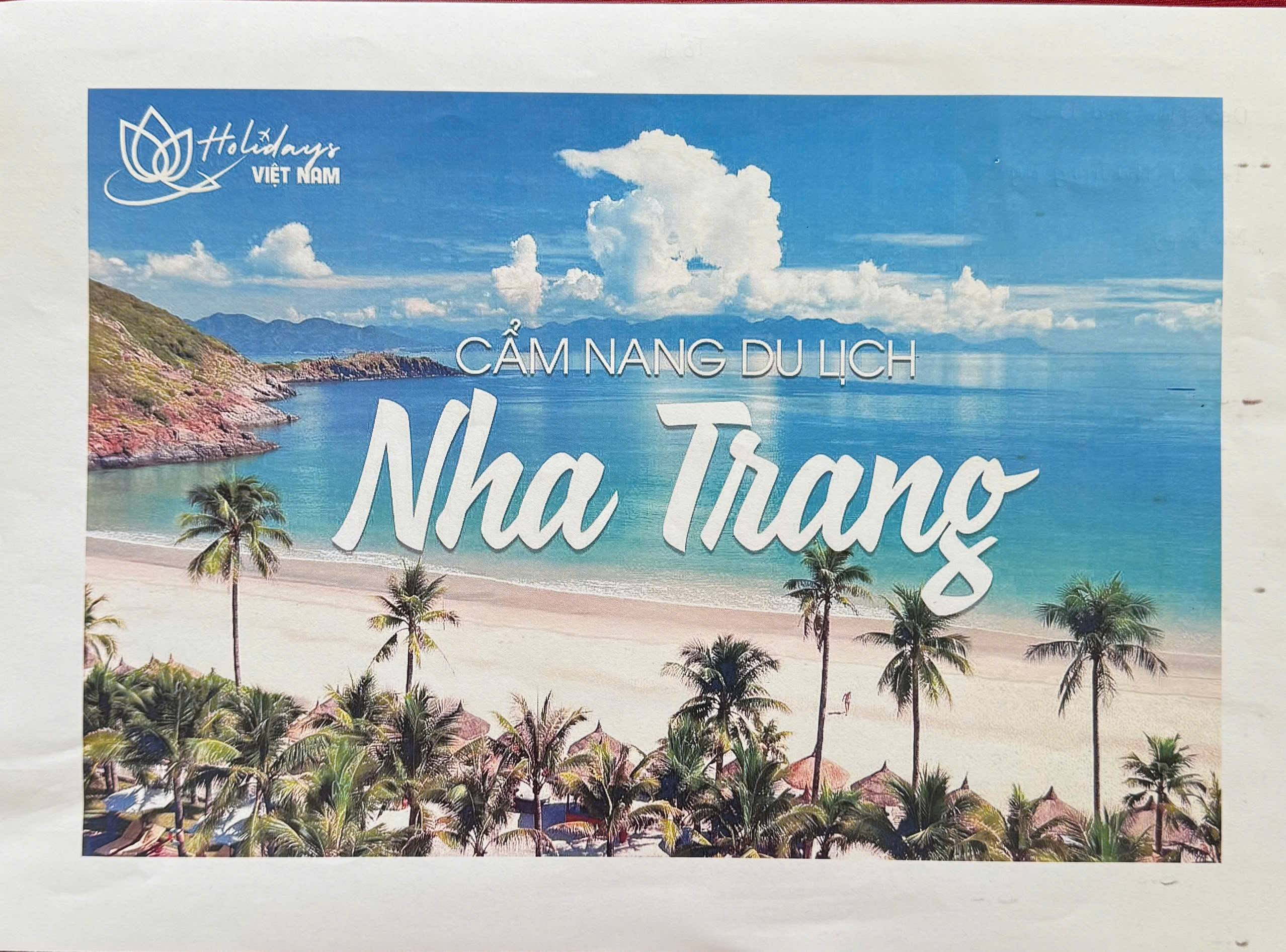 Group 2
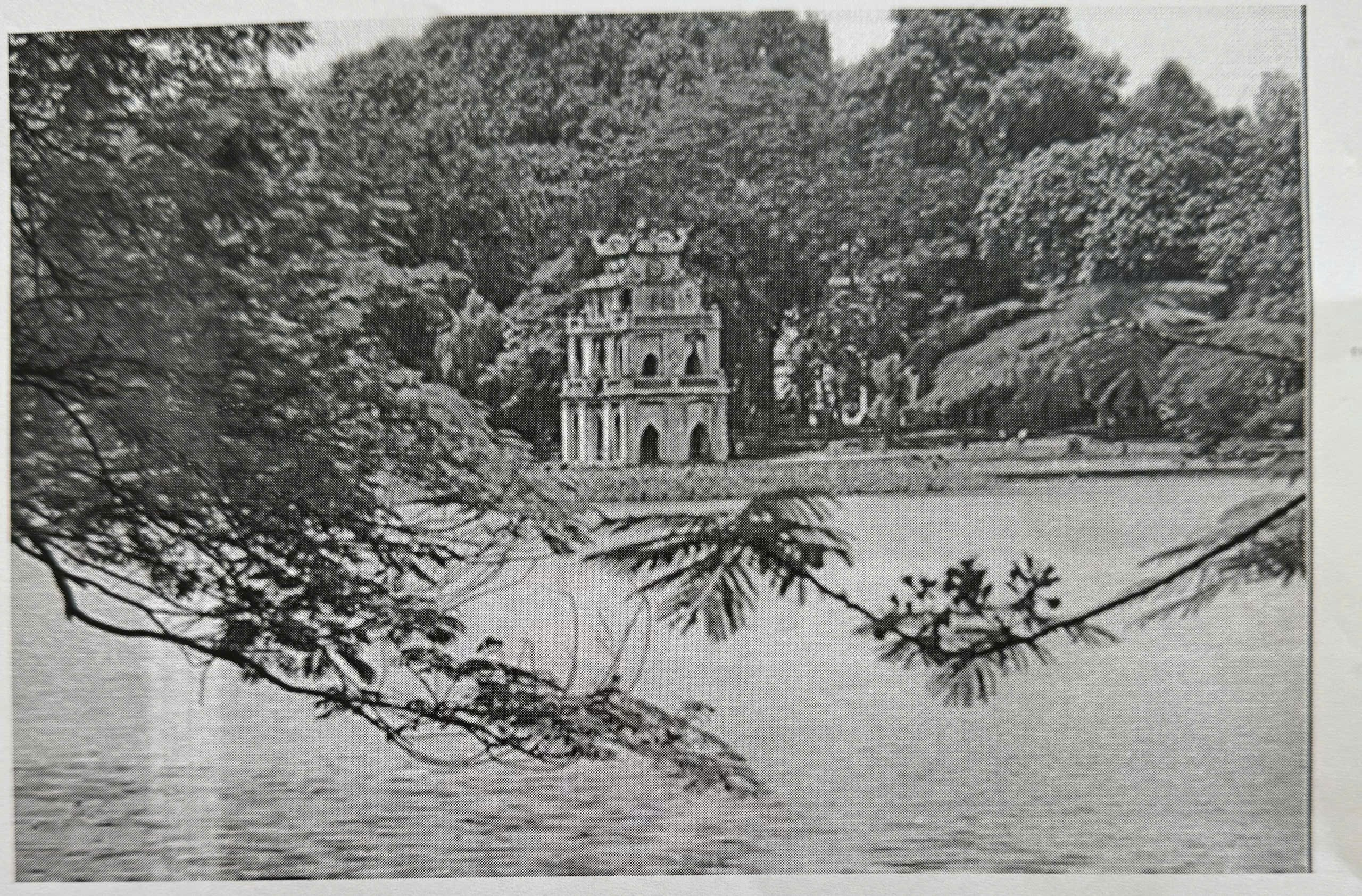 Group 3
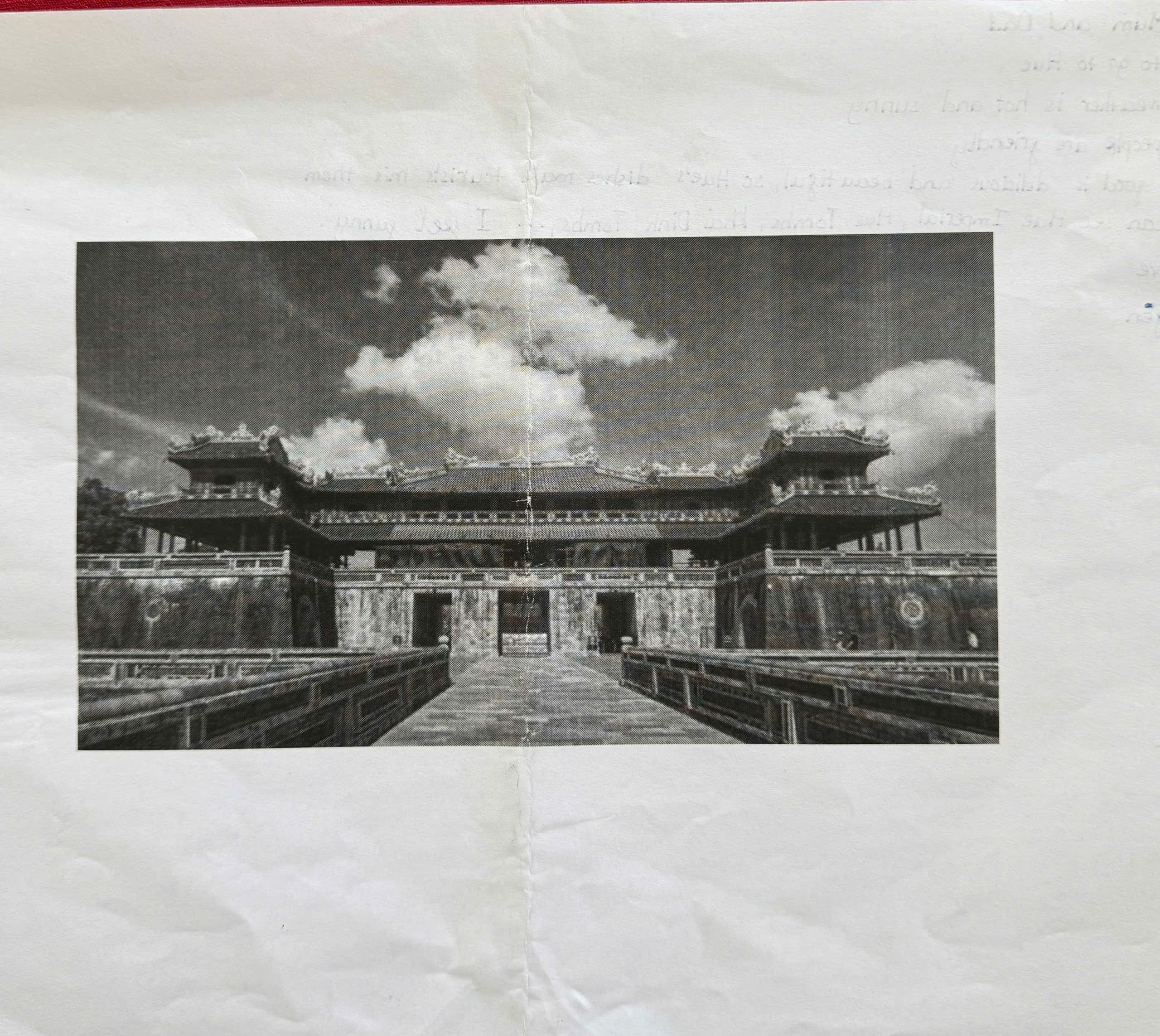 Group 4
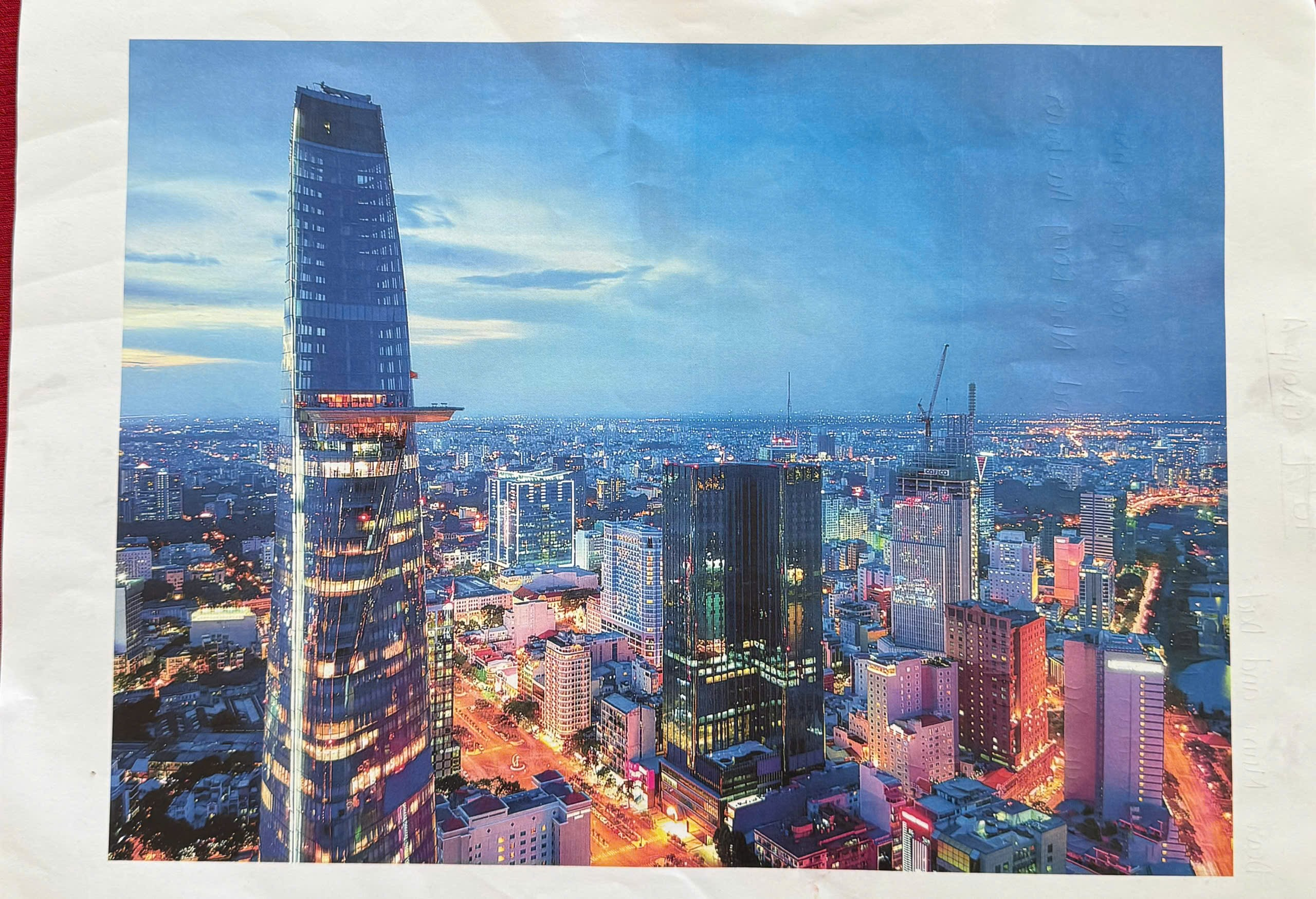 Write a postcard of about 50 words about your holiday in a city. Use the information in 4.
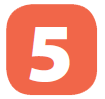 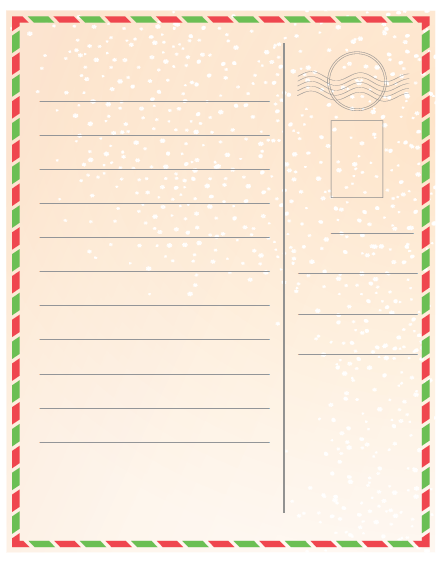 Dear Mum and Dad,
Dalat is very nice
The weather is cold and sunny.
The people are friendly and helpful.
The food is delicious such as jam, strawberries, fresh food…
I can see flowers and beautiful places.
I feel very happy there. 
Wish you were here.
Love, 
Trang
To:
Love,
Trang
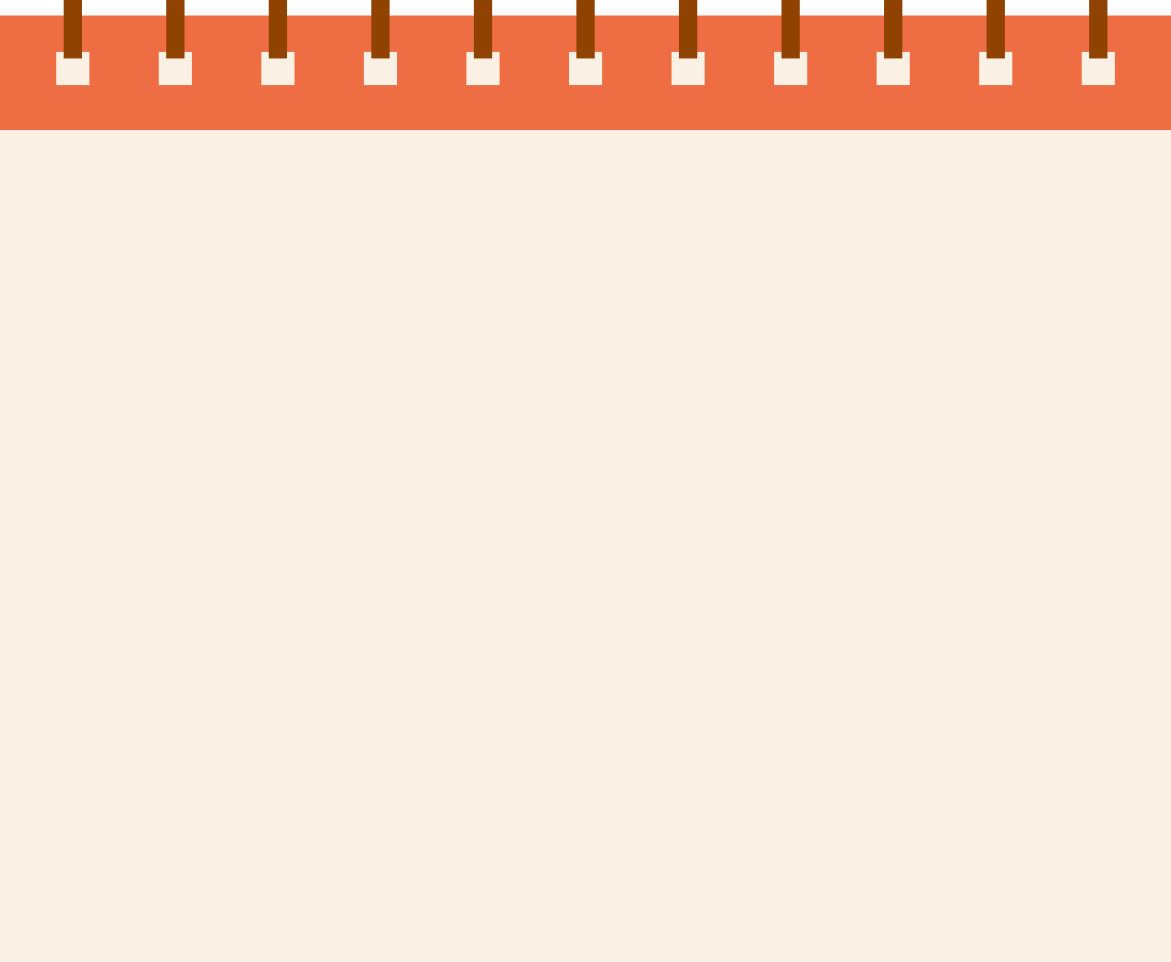 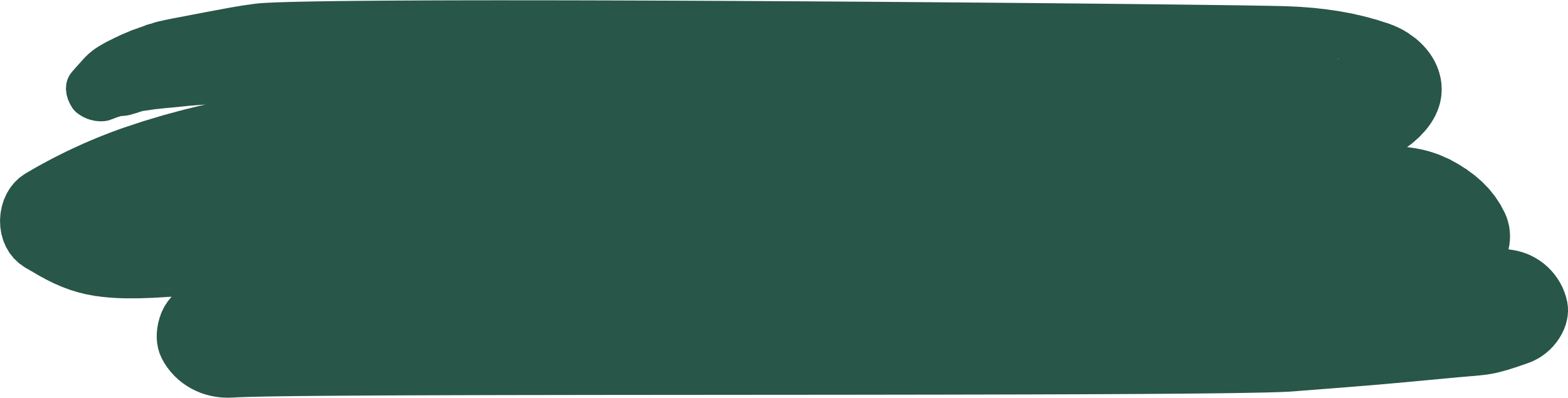 HOMEWORK
Write a postcard about your holiday in the city
Do exercises E in workbook
Prepare: Looking back and Project
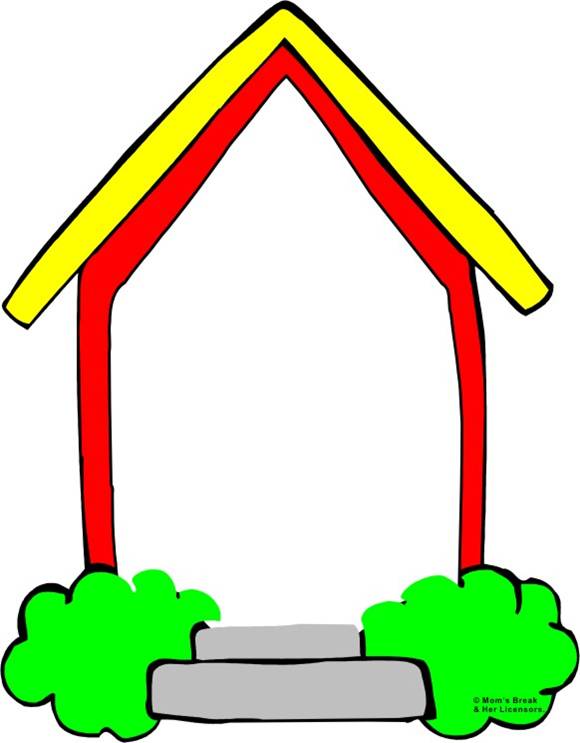 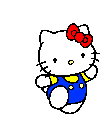 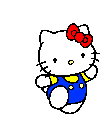 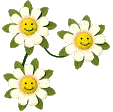 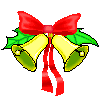 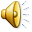 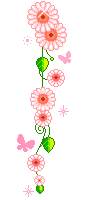 Good bye
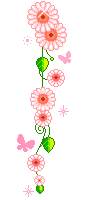 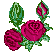 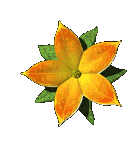 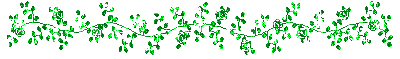